WEEKLY CALENDAR
TO DO
MONDAY
TUESDAY
WEDNESDAY
THURSDAY
FRIDAY
SATURDAY
NOTES
SUNDAY
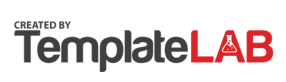